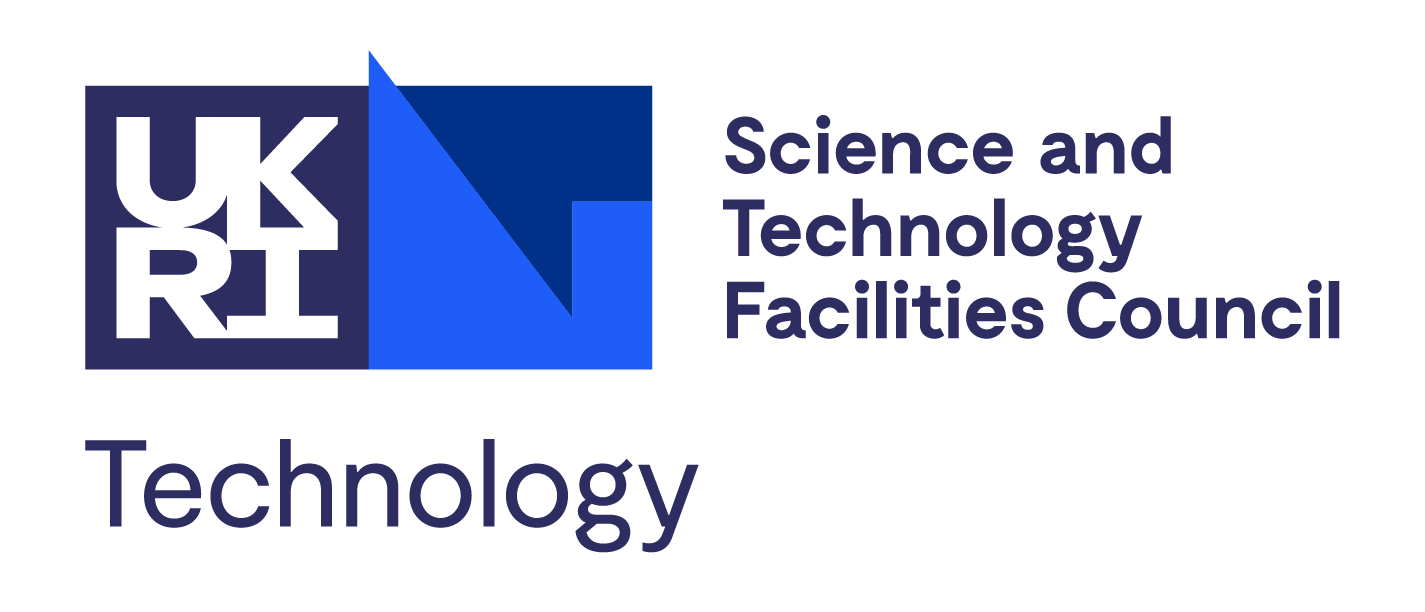 The XH cryogenic detector system: overview and recent studies
A HPGe micro-strip sensor
Daniel Thacker [Physicist, STFC Graduate Programme] 
High Precision X-ray Measurements 2025
1
Contents:
Introducing the XH system:
Experimental application;
Cryostat unit;
DAQ unit;

Tests on cryostat unit:
Stress tests during development;

Recent vacuum studies on cryostat unit:
Experimental setup and procedure;
RGA spectra, vacuum logs and IV curves;
Future irradiation work;

Summary
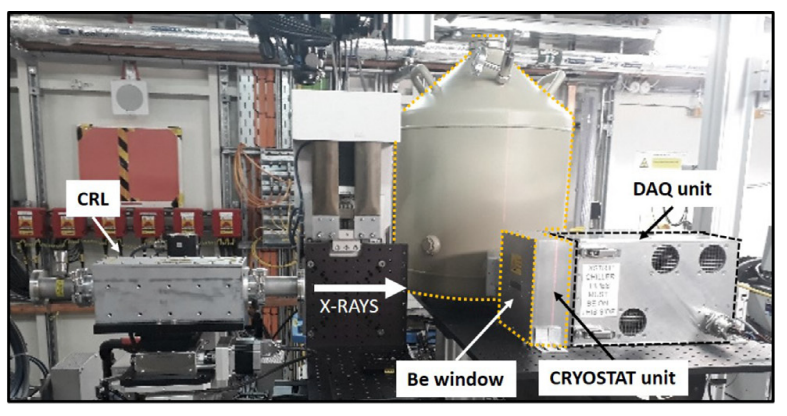 2
Experimental application
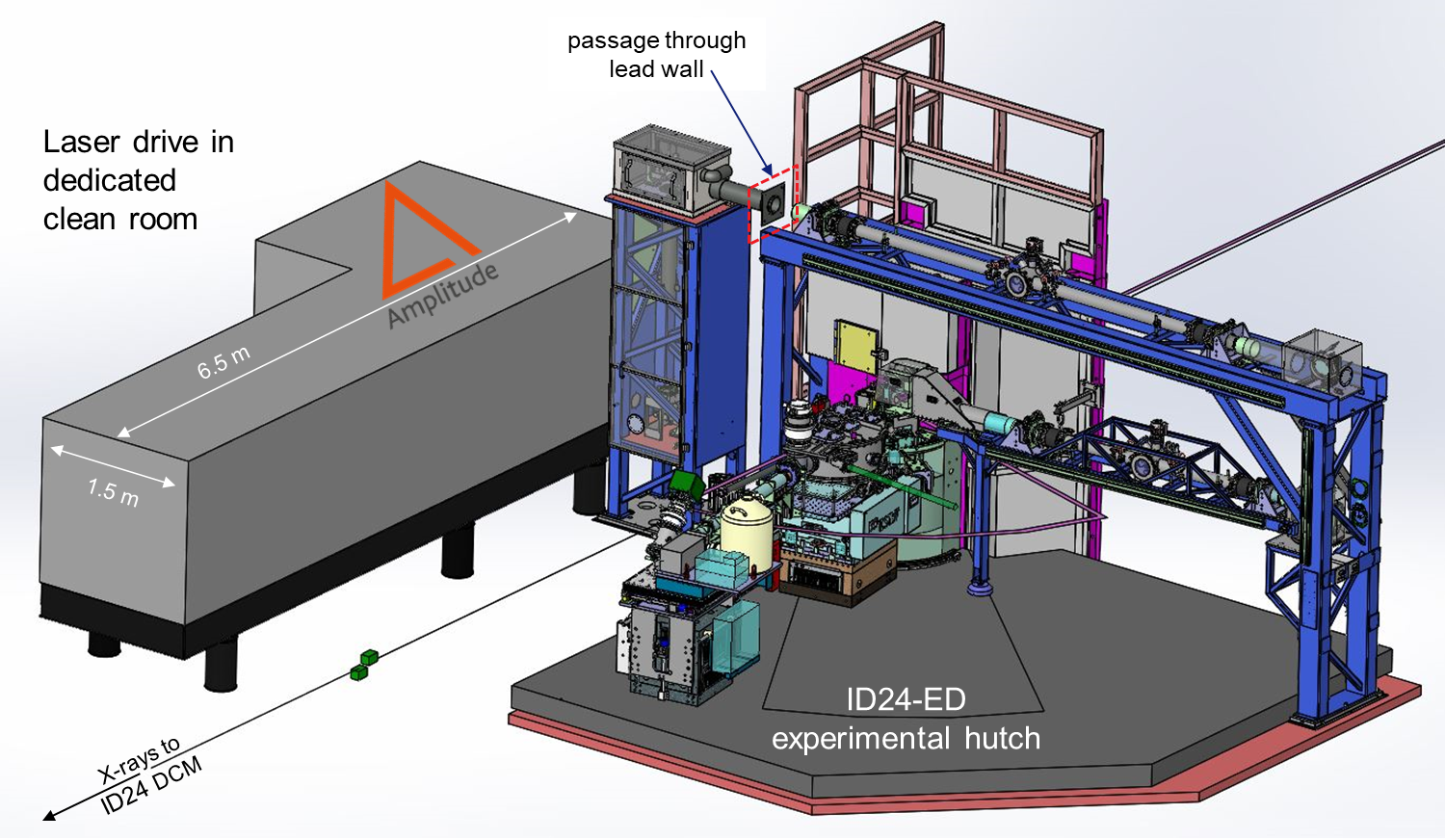 XH is a detector currently deployed at the High Power Laser Facility (HPFL) at ESRF-EBS ID24.

It is used in time-resolved Energy Dispersive X-ray Absorption Fine Structure (EXAFS).

EBS beams are combined with the high-power laser to perform dynamic compression experiments in the ns time-scale.

The extreme conditions of pressure and temperature created in the sample are used to study structure and properties of matter for solid state physics, materials and energy.

A representative case is the study of warm dense matter, relevant to the description of planetary interiors.
https://doi.org/10.1038/srep26402
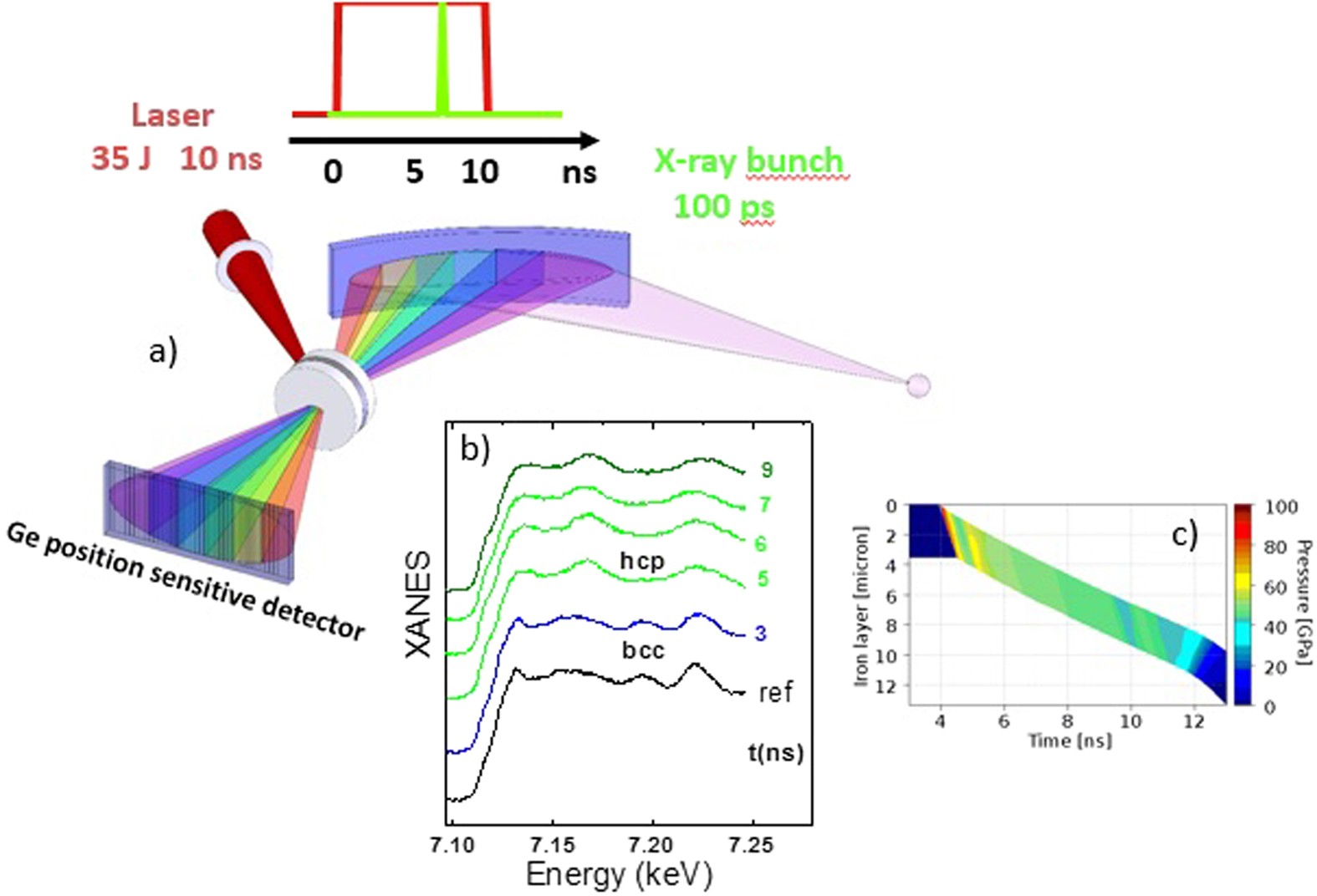 3
Probing local and electronic structure in Warm Dense Matter: single pulse synchrotron x-ray absorption spectroscopy on shocked Fe
Experimental application
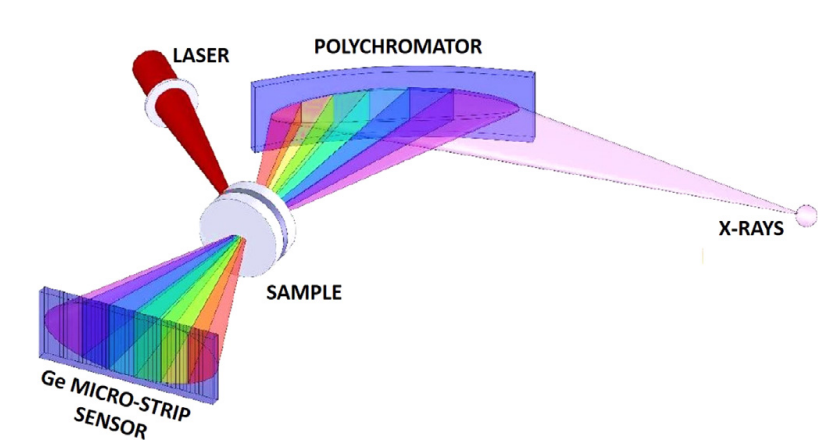 XH deploys an HPGe micro-strip sensor to detect the polychromatic transmitted pink beam.

A back-illuminated HPGe sensor, with 1024 strips and 50 µm pitch.

Each strip position corresponds to a different spectral component of the dispersed beam.

EBS provides bright X-ray pulses, reducing photon statical noise on single shot measurements – sample is destroyed during exposure.
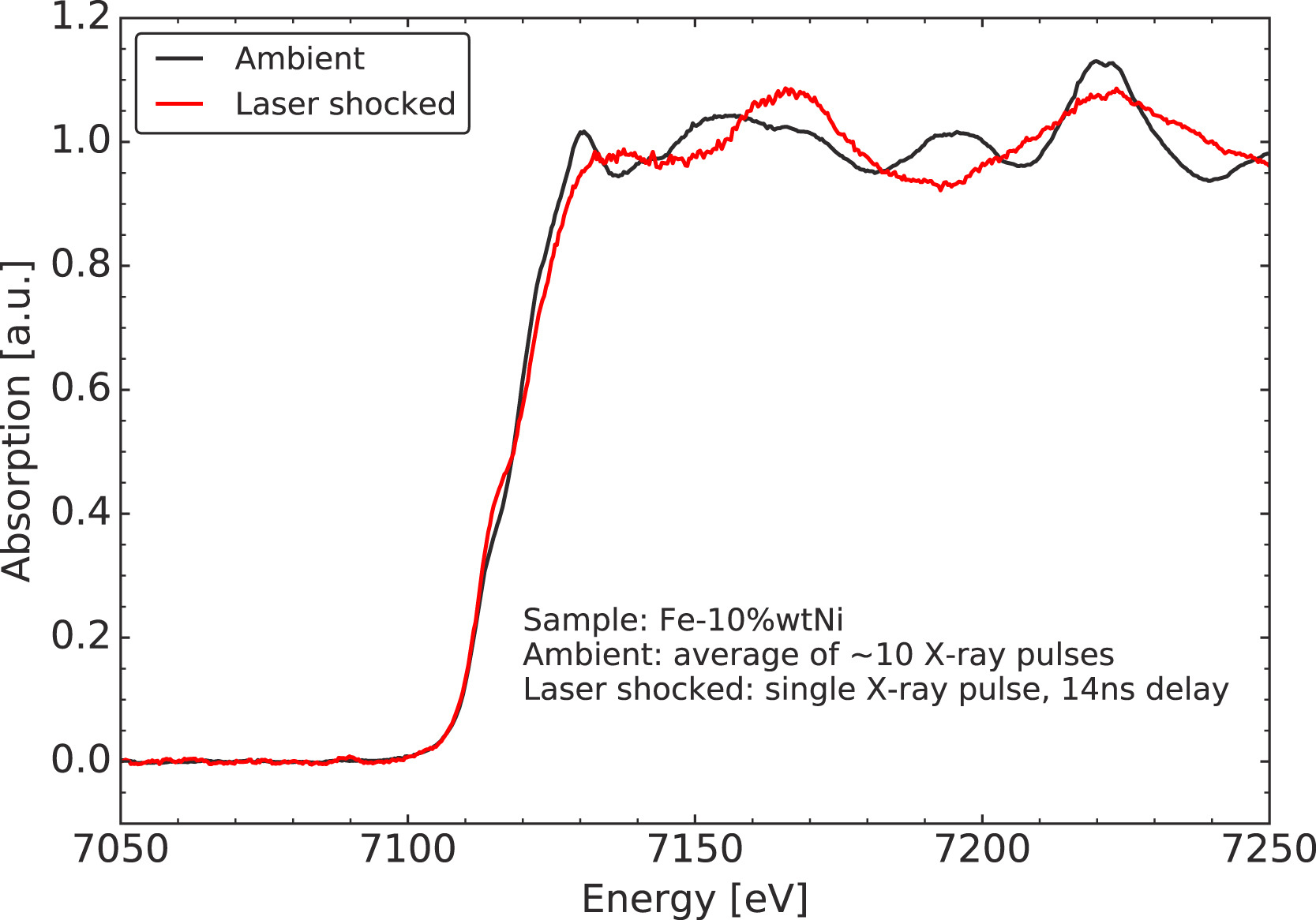 https://doi.org/10.1016/j.nima.2020.164932
4
Experimental application
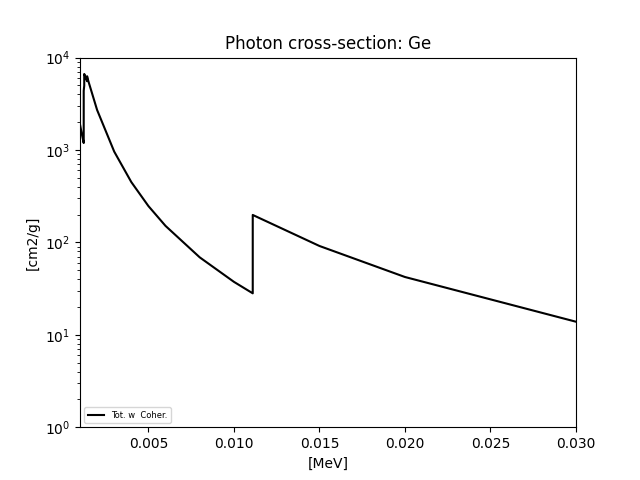 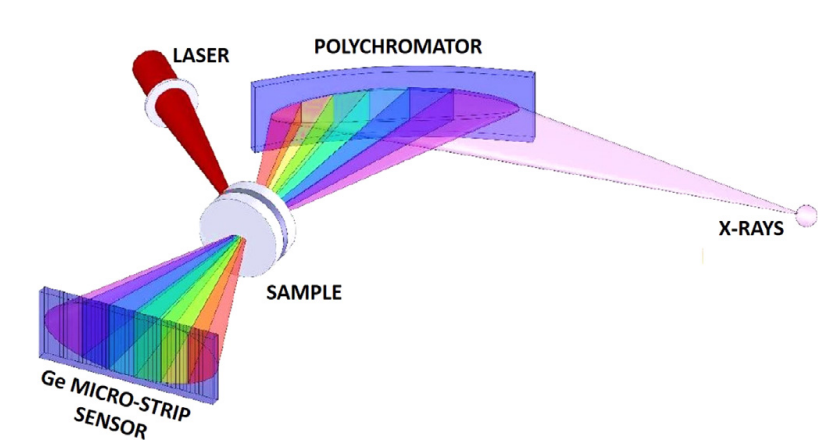 704 ns
4-bunch
5
XH: cryogenic detector system
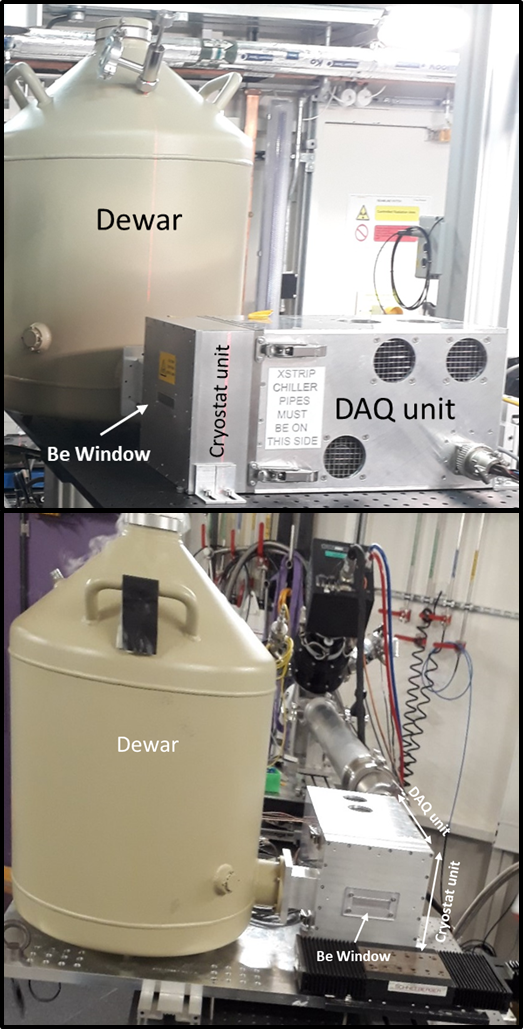 The system is made of two main units:

the cryostat unit

the data acquisition unit
6
Cryostat unit
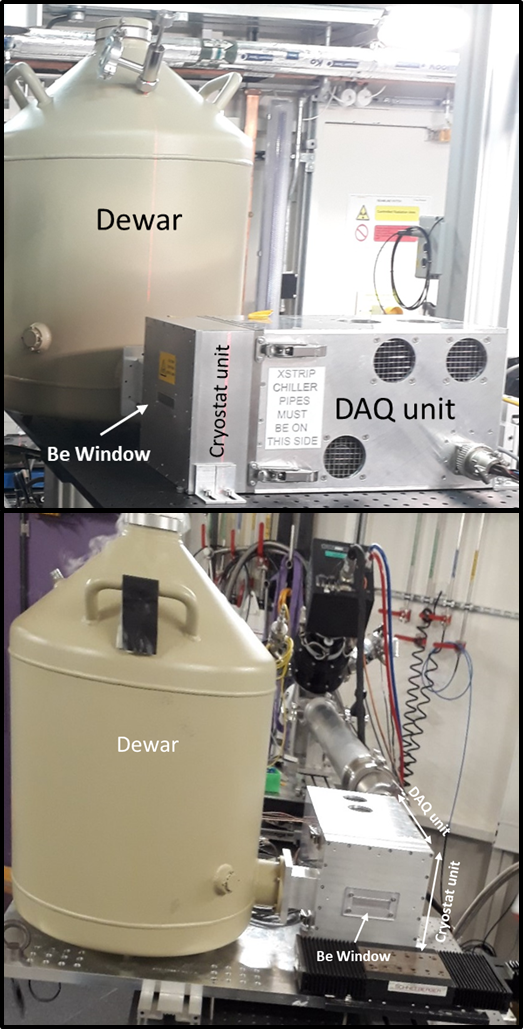 Liquid Nitrogen (LN2) Dewar:
30L, commercial off the shelve

Detector chassis and internal cooling mechanics:
Custom made 
Be window for X-rays access

HPGe micro-strip sensor:
Procured from commercial supplier:
Mirion Technologies
1024 strips, 50 µm pitch, 1.5 mm thickness

Front-End electronics:
Custom made by STFC
X3CHIP, charge integrating
128 channels/ASIC
Outer and Inner guard ring
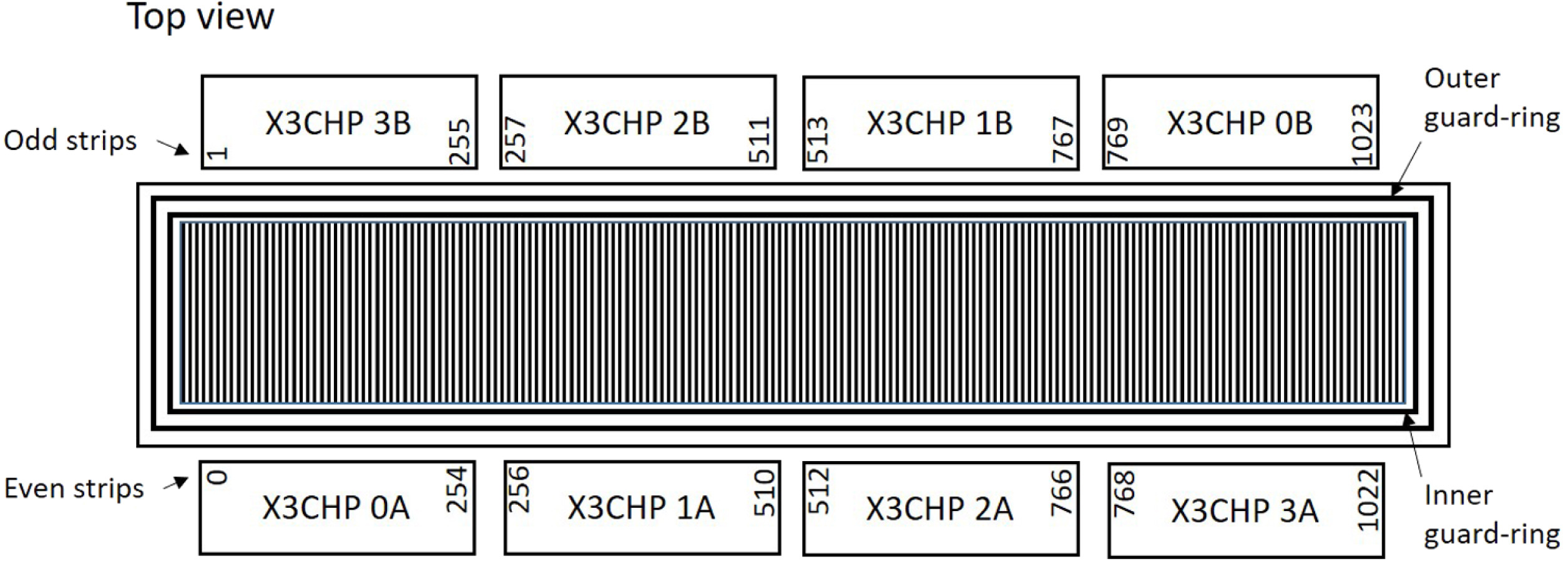 7
HPGe test pads
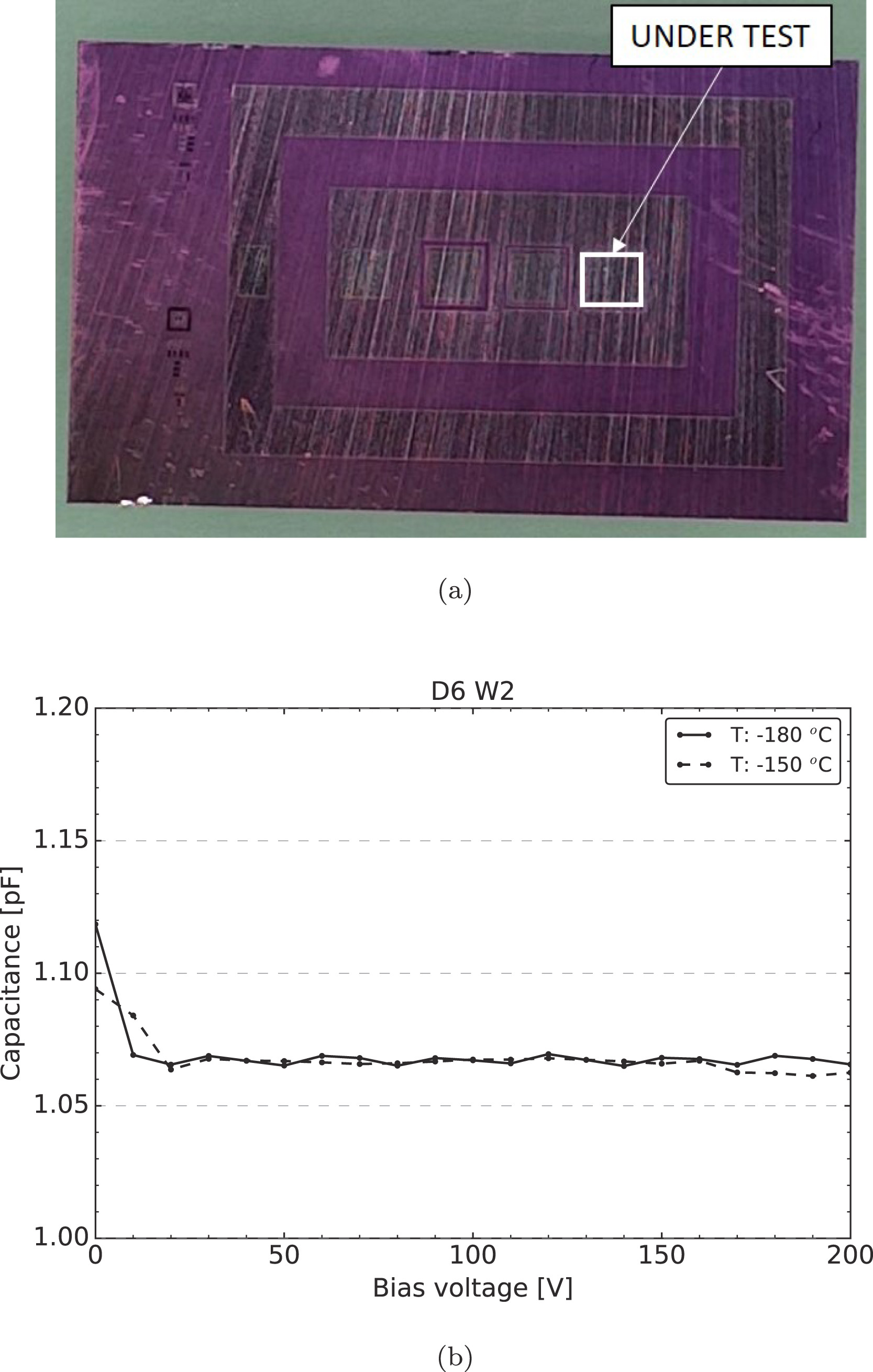 Test structures with a similar set-up to the strip sensor were also manufactured.

Capacitance – Voltage characteristics were assessed.

Sensor fully depletes at ~30V at 2 representative temperatures.
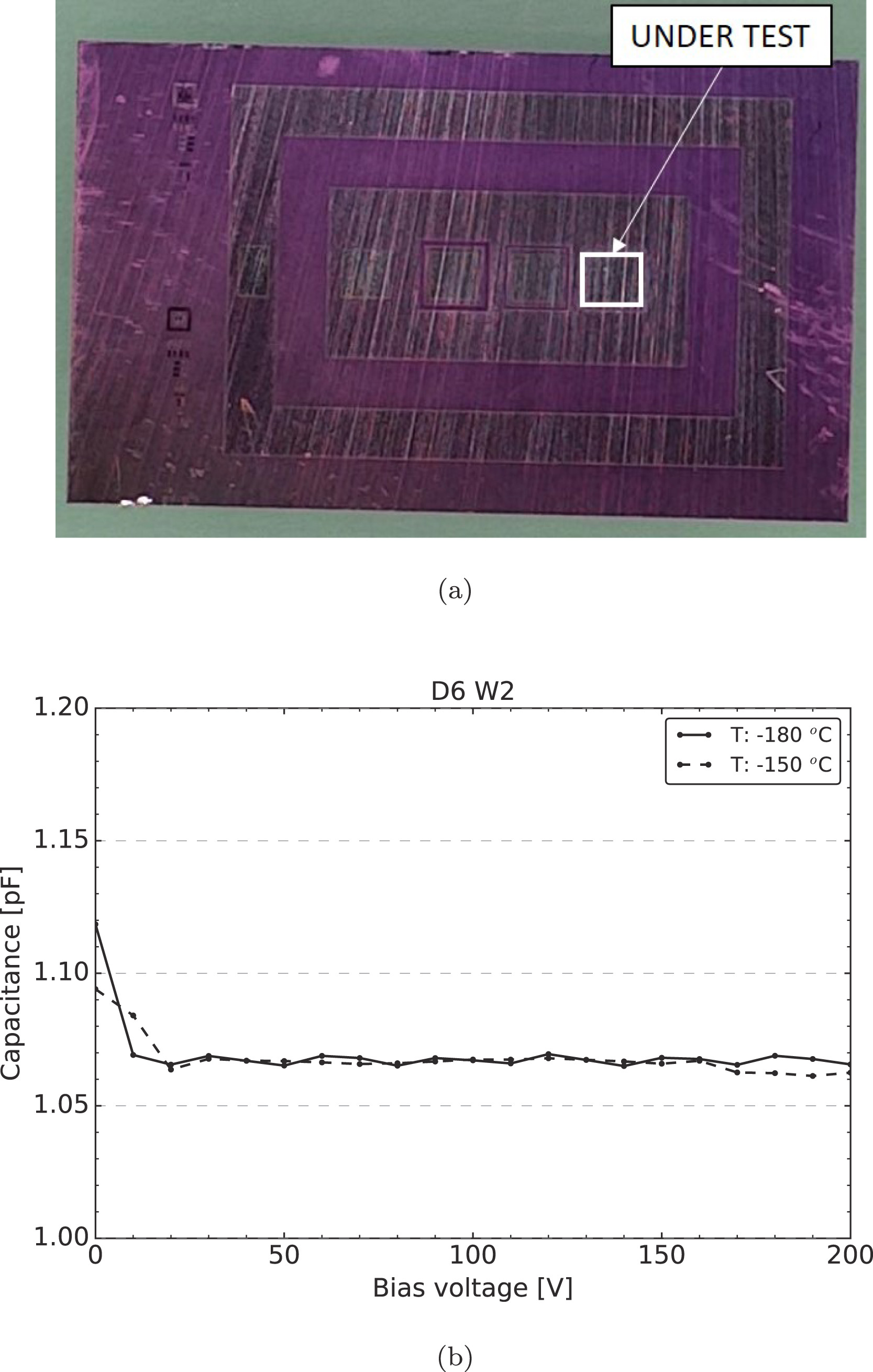 8
Stress tests on the cryostat unit
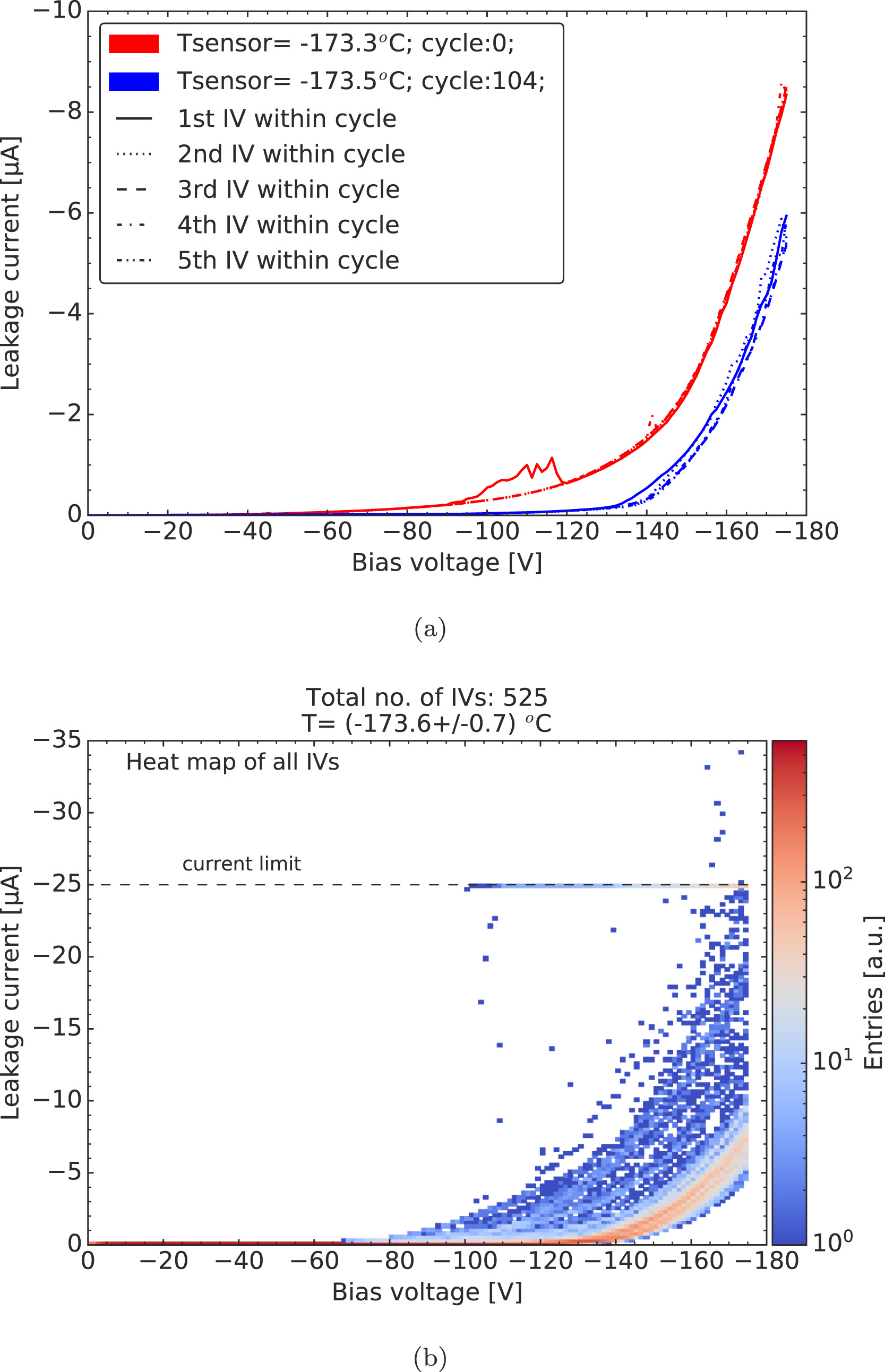 The cryostat unit was thermally cycled 105 times.
Average ΔT ~ 150 °C, Max ΔT 173°C

Sensor, electronics, interconnection were monitored at each iteration.

In total, 525 IV curves were taken within 105 temperature cycles (i.e. 5 IVs/Tcycle).

The system was ‘baked-out’ 25 times over the period.
Bakeout consisted of vacuum pumping the cryostat at ~+55°C for 4 days.

No evidence of failure detected at component of system level.
IVs always restored at baseline value after bakeout
No wire bonds detached
No front-end chip deteriorated
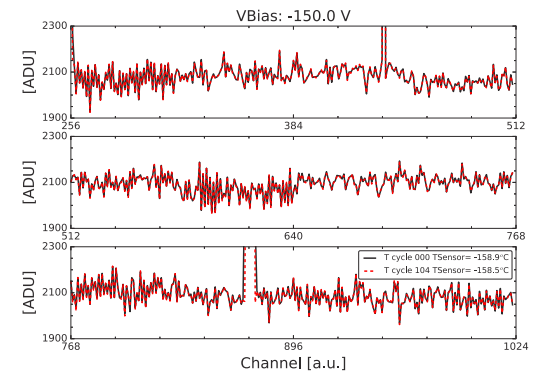 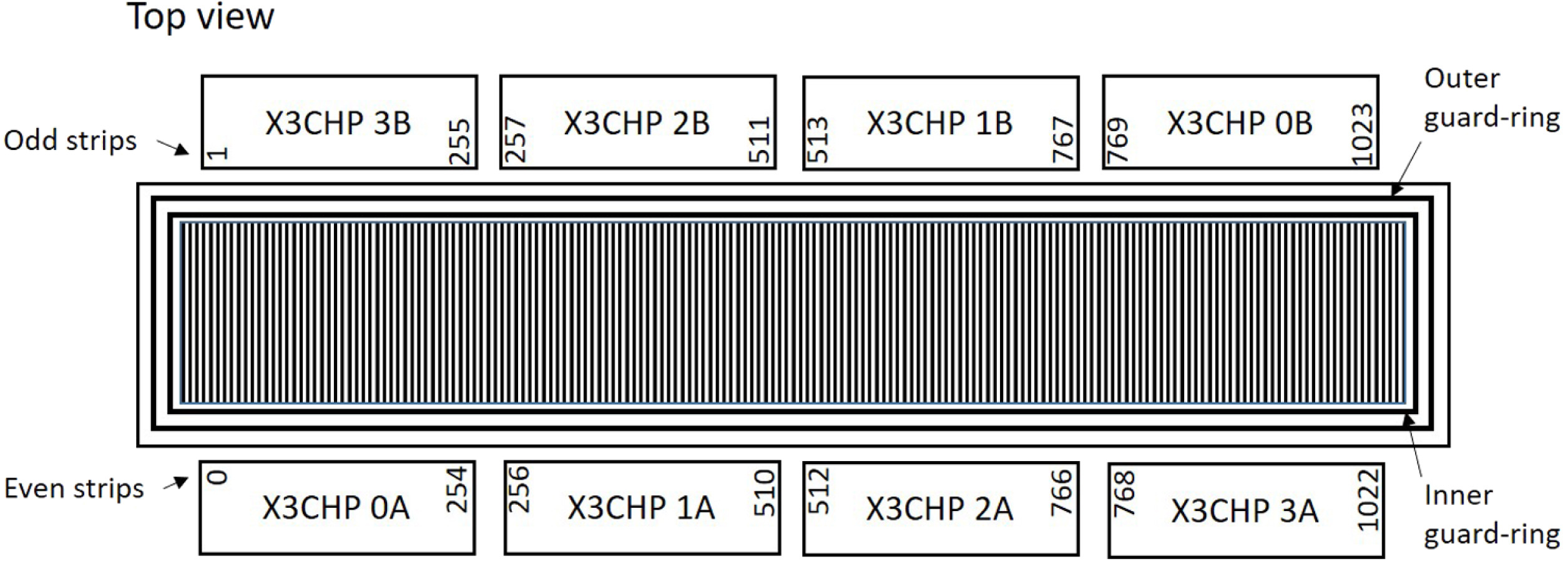 Not considered in the study, 
mechanically damaged.
9
Vacuum studies on cryostat unit
The cryostat unit houses the HPGe sensor and the front-end electronics.

We are performing a set of measurements to characterise the vacuum deterioration inside the cryostat during long term operation.

Investigating the interplay between the internal outgassing effects and the surface current on the sensor. 

A cryostat unit was equipped to measure vacuum.
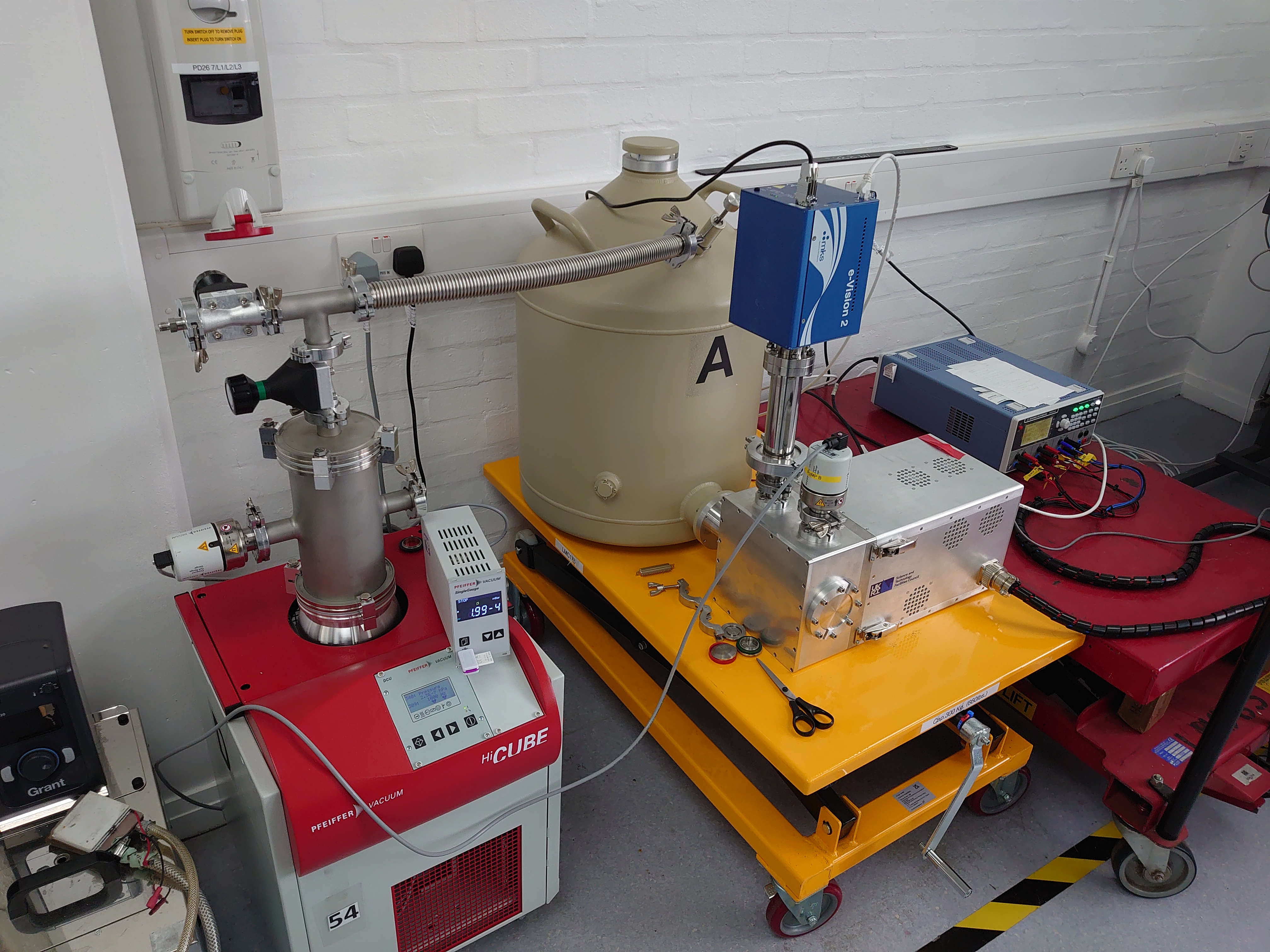 10
Experimental set-up:
Dewar
Residual Gas Analyser
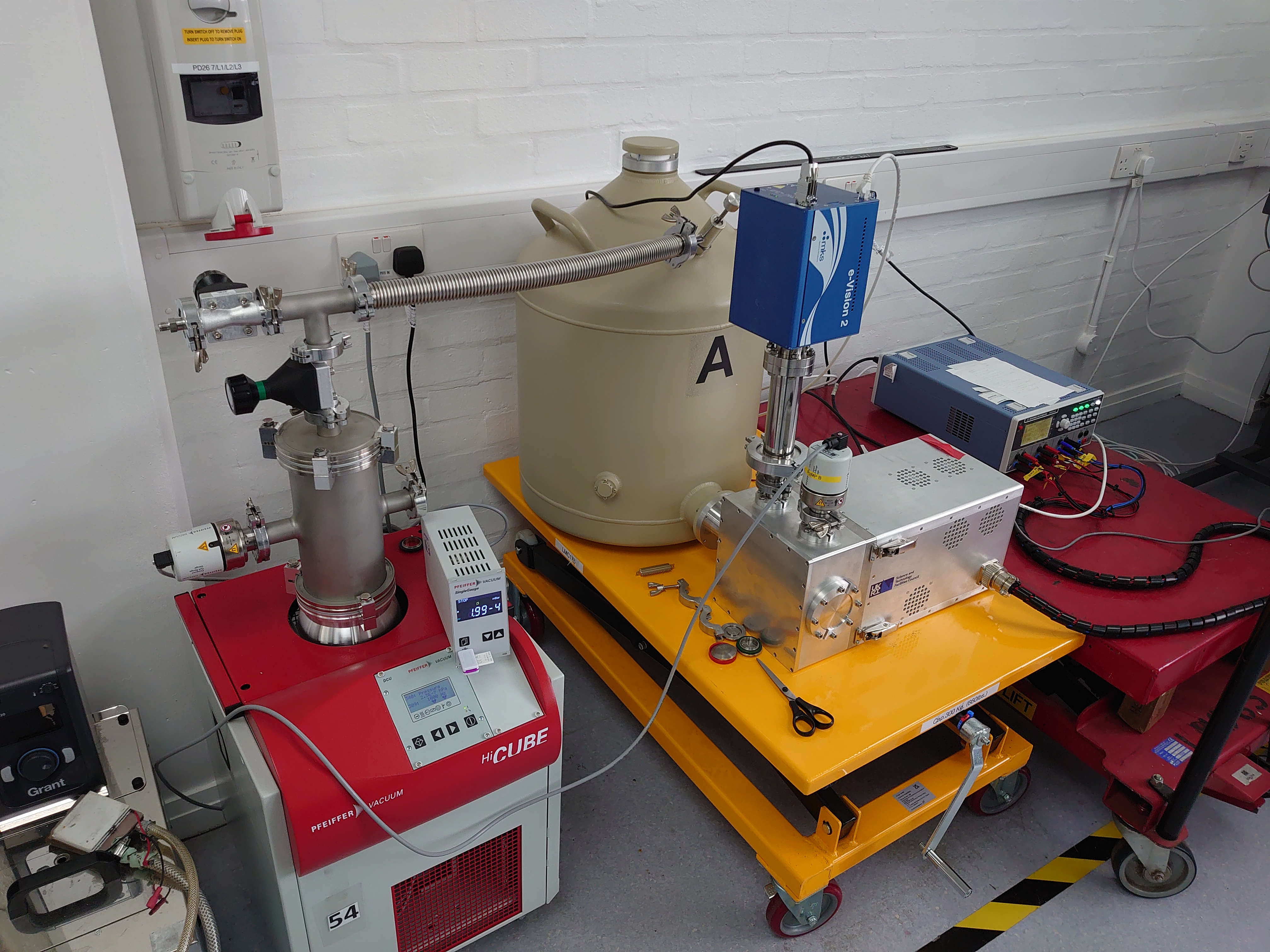 Vacuum gauge
Pump
Cryostat unit
DAQ
11
Procedure and timeline
Applied high operational current to the headboard and heated it with a PID controller to -50°C.

Continually took IVs, residual gas spectra and vacuum data within the ‘Thermal cycle’.

After 4 weeks of this, perform bakeout and repeat.
Warming + bakeout
Warming + bakeout
Thermal cycling 1
Thermal cycling 2
Thermal cycling 3
~4 weeks
~4 weeks
~4 weeks
~300 hour bakeout
~100 hour bakeout
04/06/25
13/01/25
12
Pre and post-bakeout IV curves – at operational sensor temperature
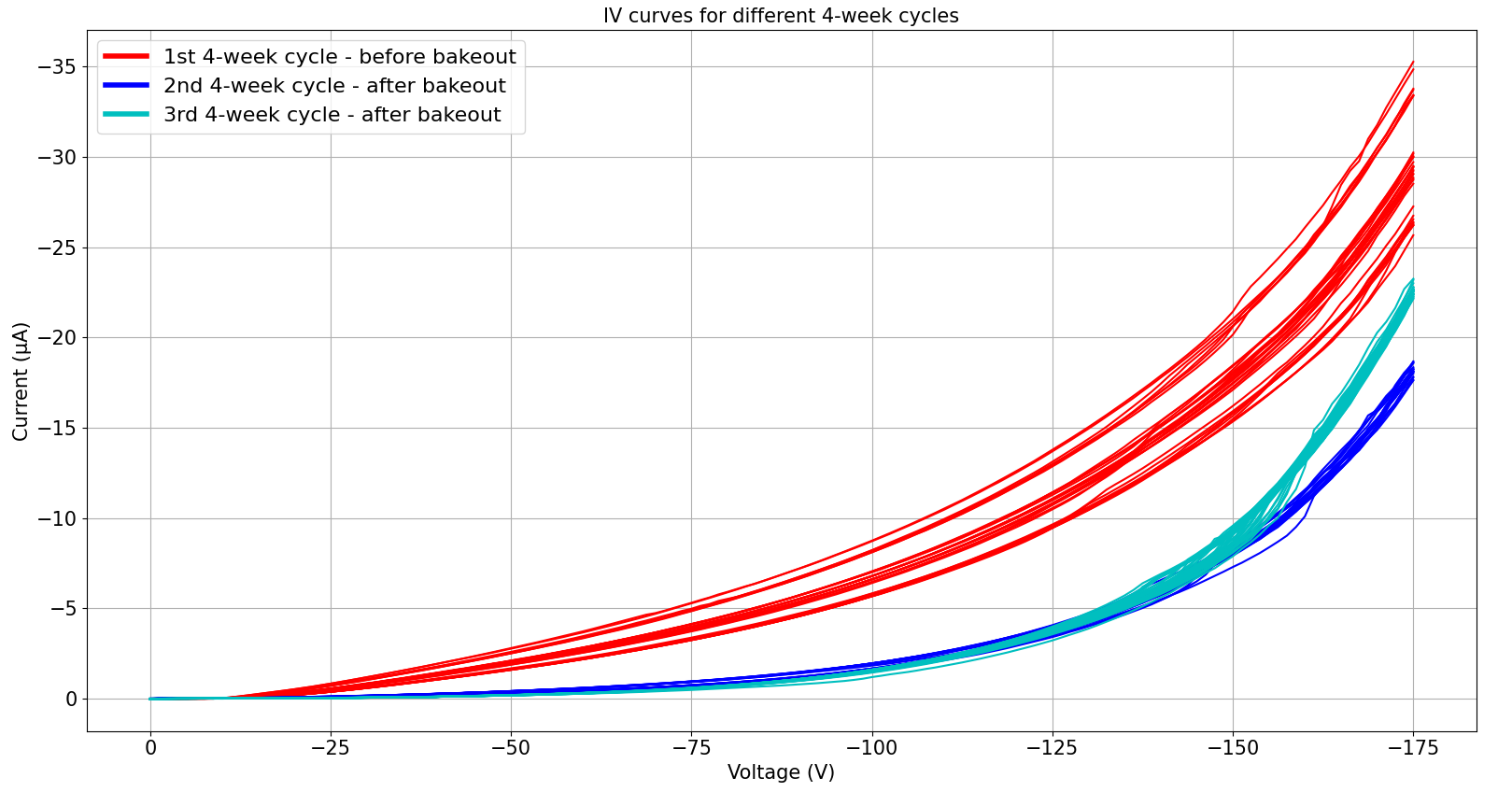 Temperature of sensor mechanics: -155°C
13
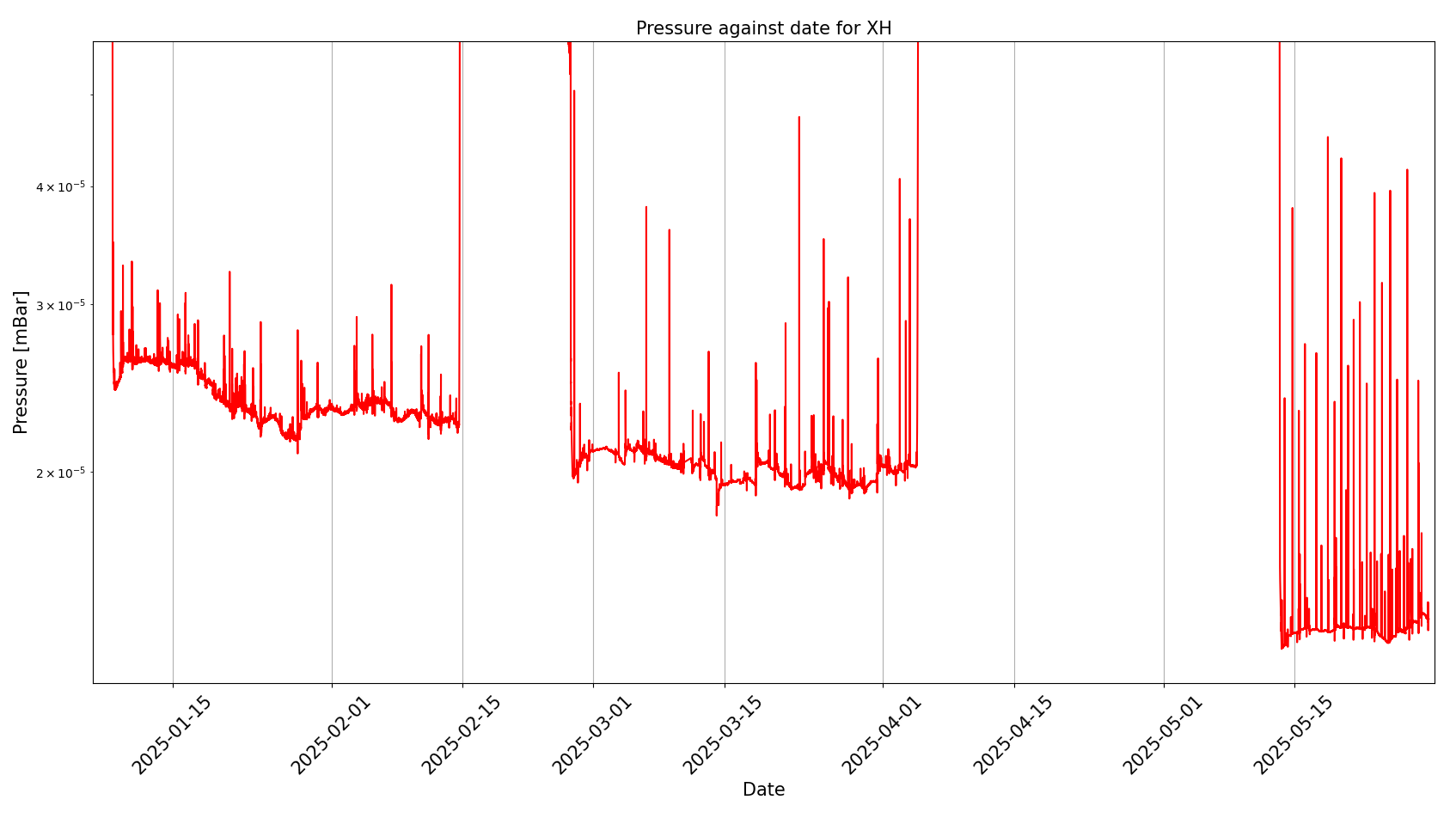 Thermal cycle 2:    sensor mechanics at       -155°C
Cryostat handling + ~300 hour bakeout with sensor mechanics at +55°C
Thermal cycle 1: sensor mechanics at    -155°C
Thermal cycle 3: sensor mechanics at -155°C
~200 hour bakeout with sensor mechanics at +55°C
~0.6E-5 mBar
14
Residual Gas Spectra – Thermal cycle 1 and 3 averaged RGA values
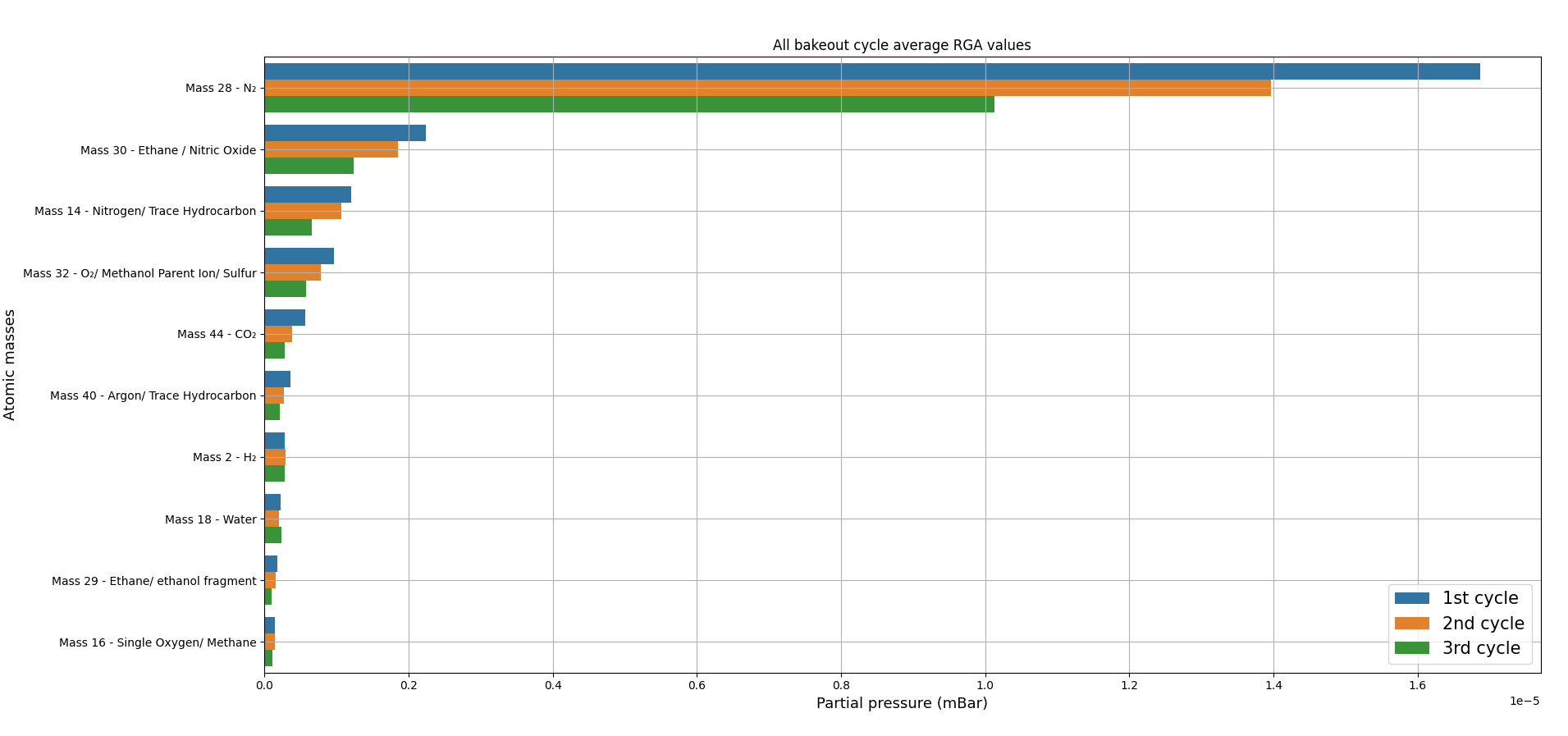 15
Residual Gas Spectra – Percentage difference between thermal cycle 1 and 3 averaged RGA values
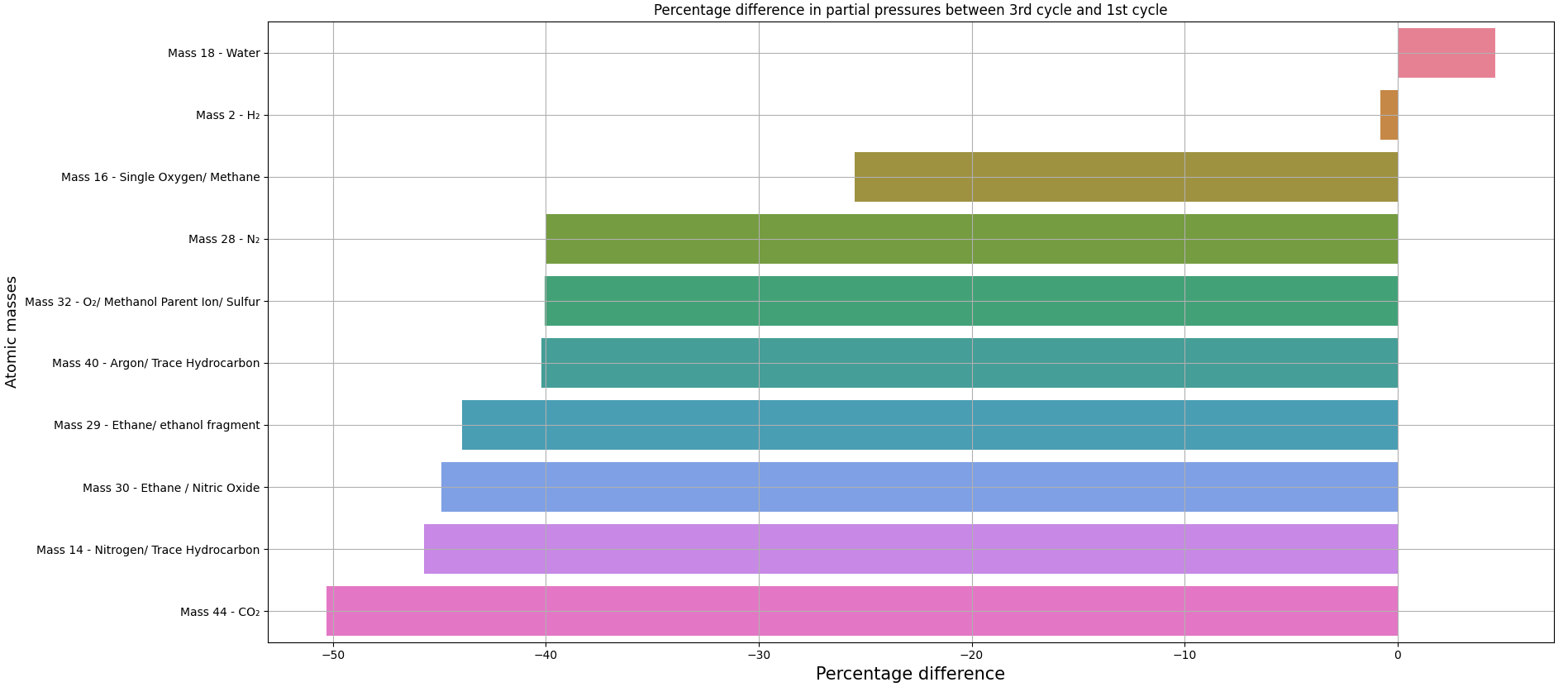 16
Future studies - irradiations:
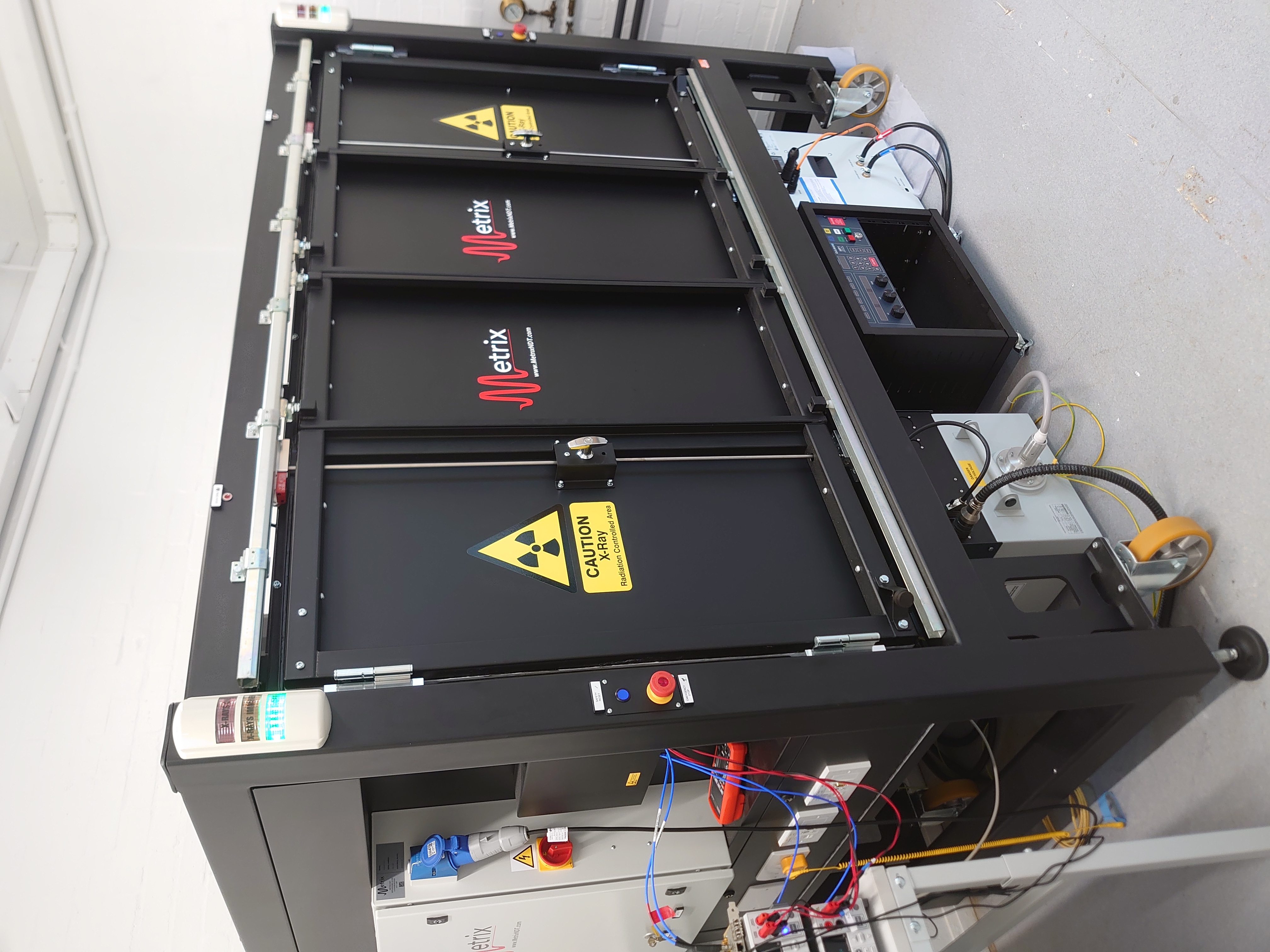 The XH cryostat has been fitted with a beryllium window.

Daresbury Laboratory has an X-ray irradiation chamber which will be used to assess how the vacuum, residual gases and leakage current of the XH system perform under constant irradiation.

Irradiating at 20 keV and 20 mA for prolonged periods

Higher flux may be required at the ESRF.
17
Summary
XH is a HPGe microstrip sensor used for Energy Dispersive X-ray spectroscopy. 
 Installed at the ESRF HPLF beamline analysing extreme states of matter -  operated in a radiation harsh environment.
The XH system was thermally cycled many times and remained consistent.
Bakeouts have a direct impact on detector leakage current and cryostat vacuum level.
Future research will assess radiation induced contamination of the sensor surface.
18
Back-up
19
HPGe micro-strip sensor
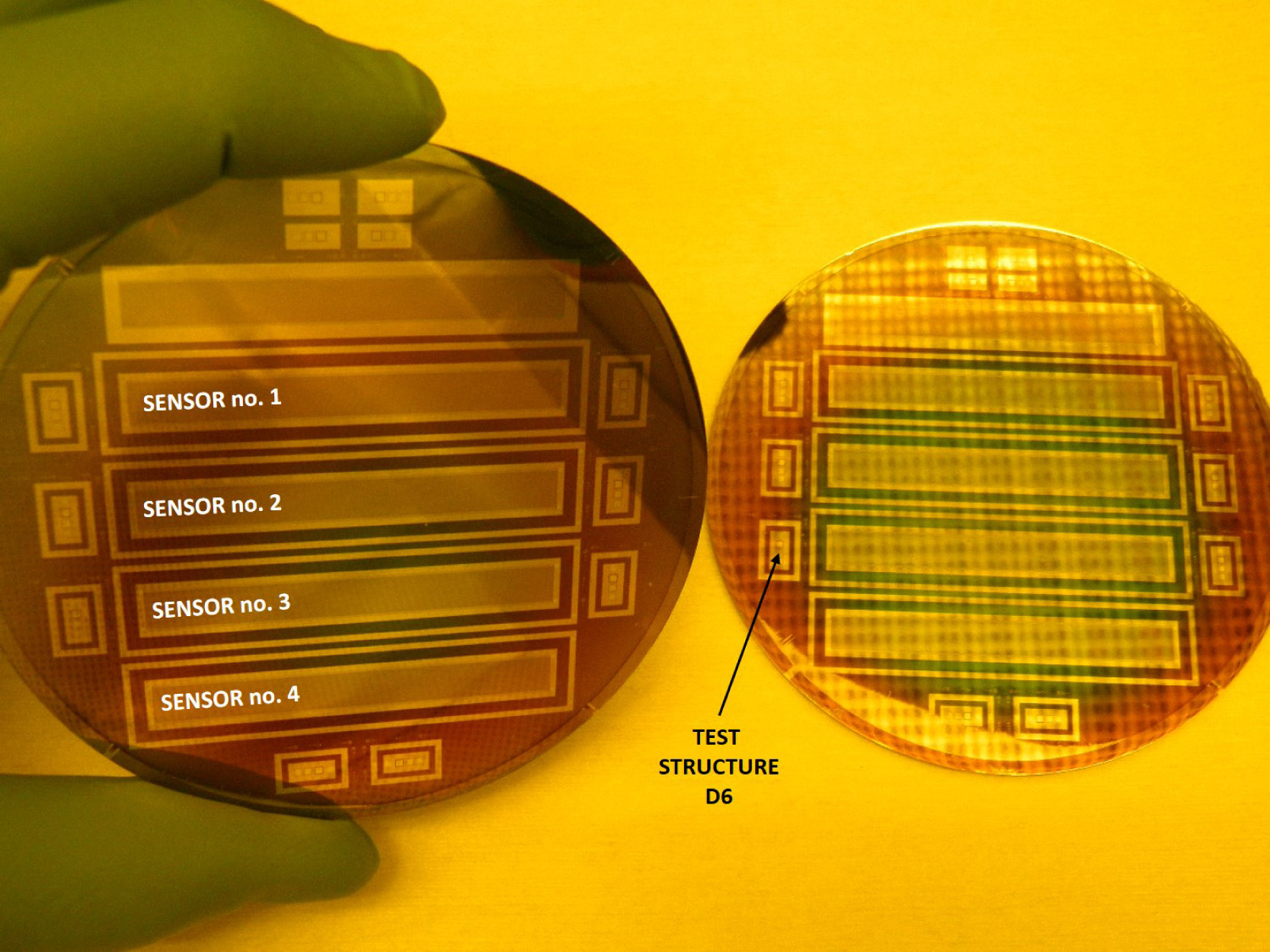 90 mm diameter wafers manufactured by Mirion Technologies 
Size: 1024 strips
Strip pitch: 50 um with 20um gap
Strip length: 5mm
Sensor thickness: 1.5mm
Two guard-rings
Interleaved wire-bonding pads
Back illuminated
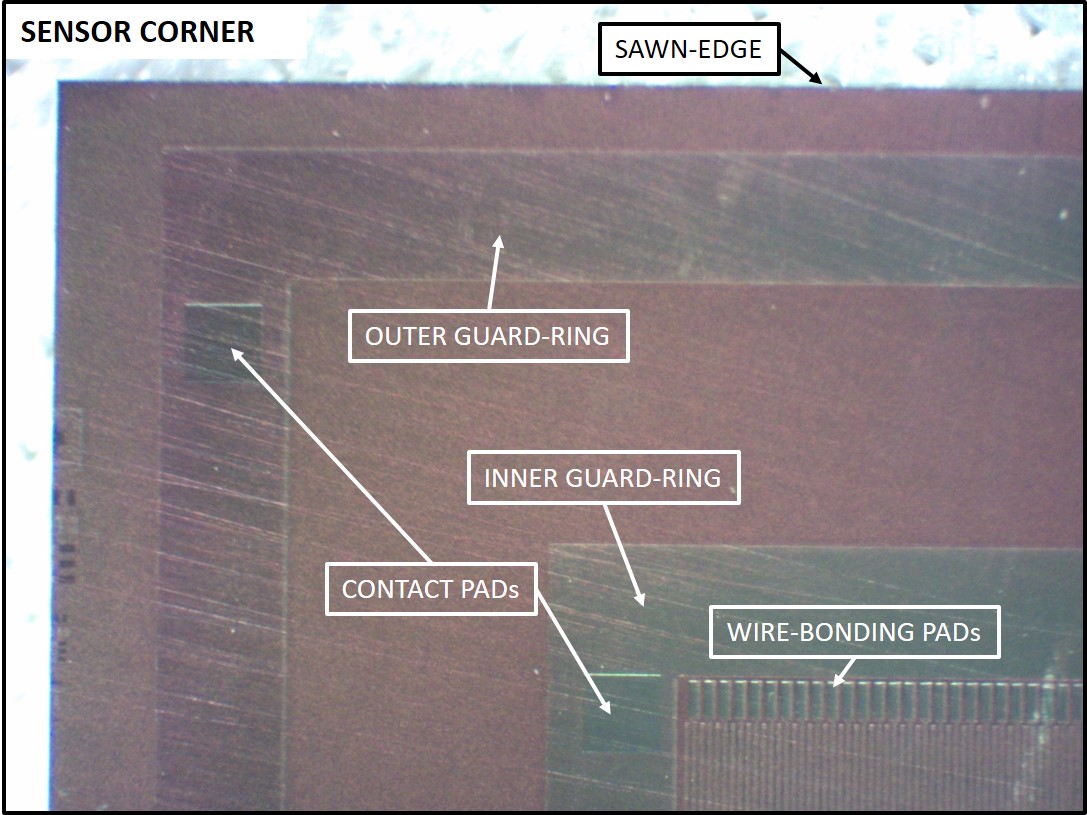 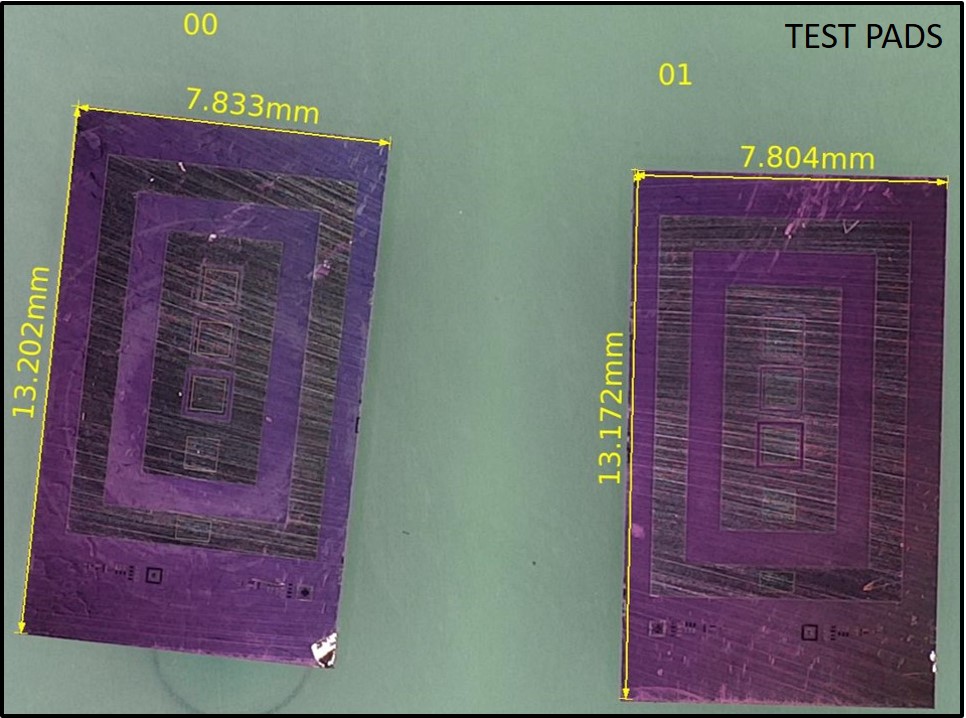 20
QC on cryostat unit: production version
We perform a series of quality control measurements on cryostat units to validate the performance of the unit.

IV characteristics:
10 IVs back-to-back up 200V
24hrs apart i.e. before after burn-in test

Leakage current burn-in test:
24 hrs at 200V

Temperature Vs Pwr:
Sensor temperature <-170 C @ ~12W front end power (i.e head-boards)

Visible light response:
Basic response test via an LED installed inside the cryostat
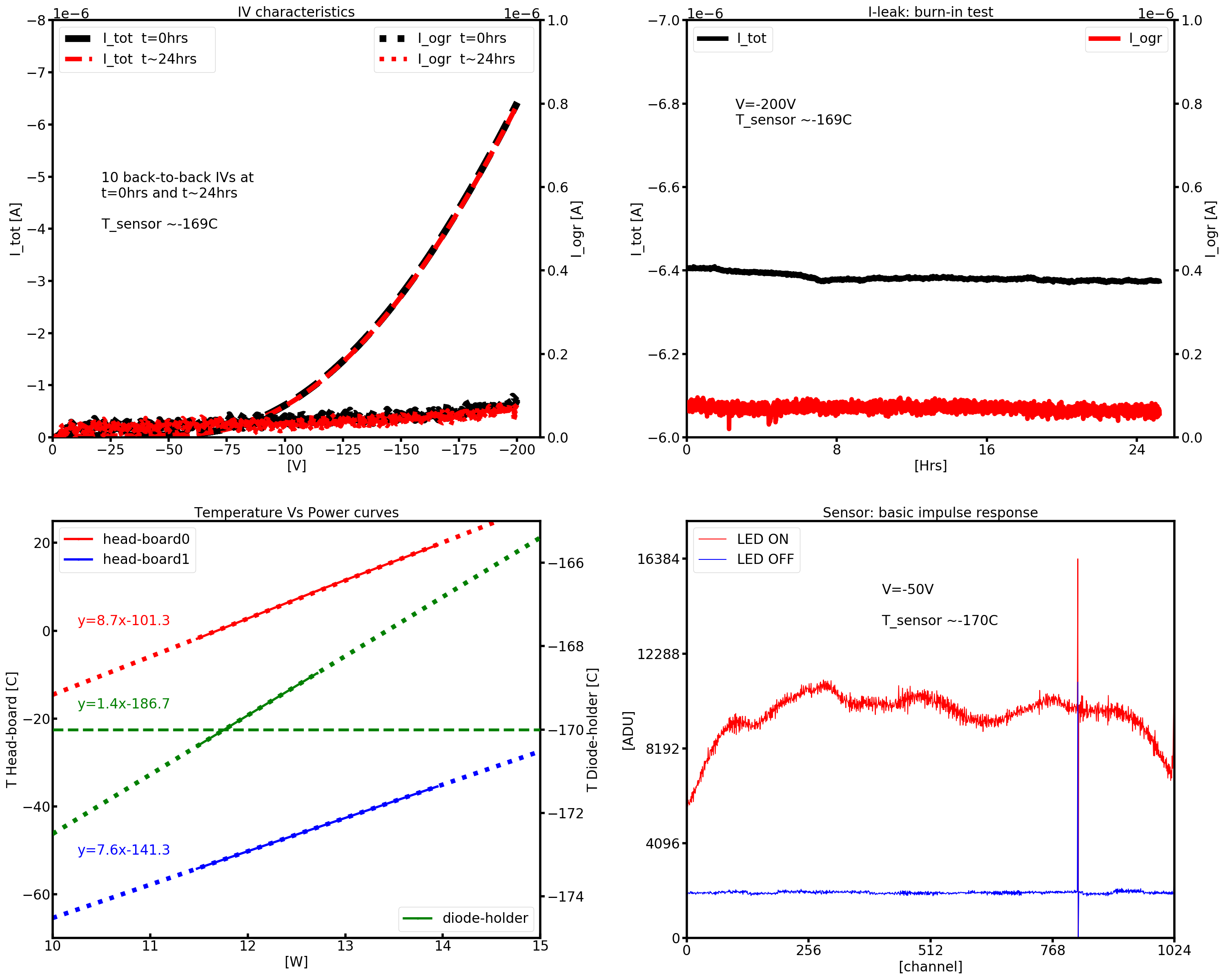 21